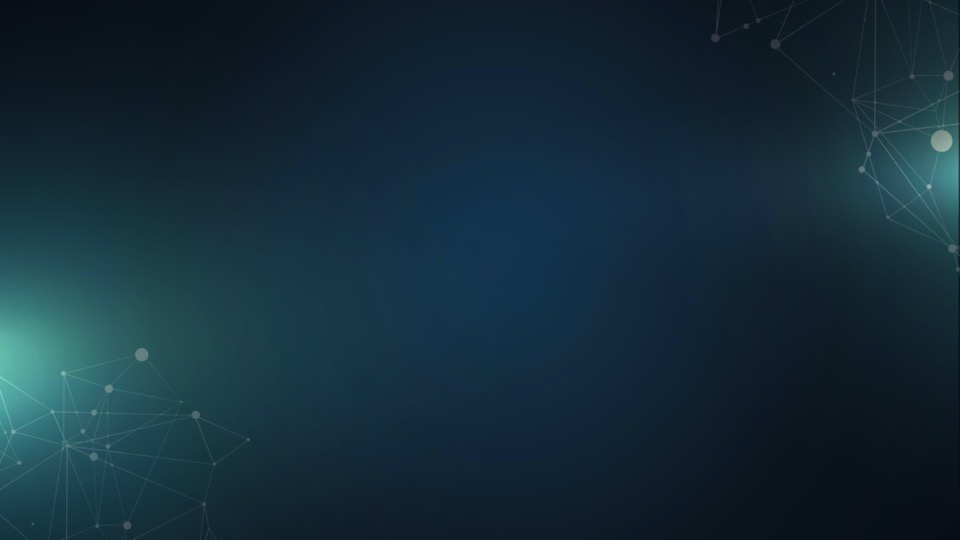 Healthy South Texas 
Presentation Template
Name of Presenter
Title Line 1Title Line 2
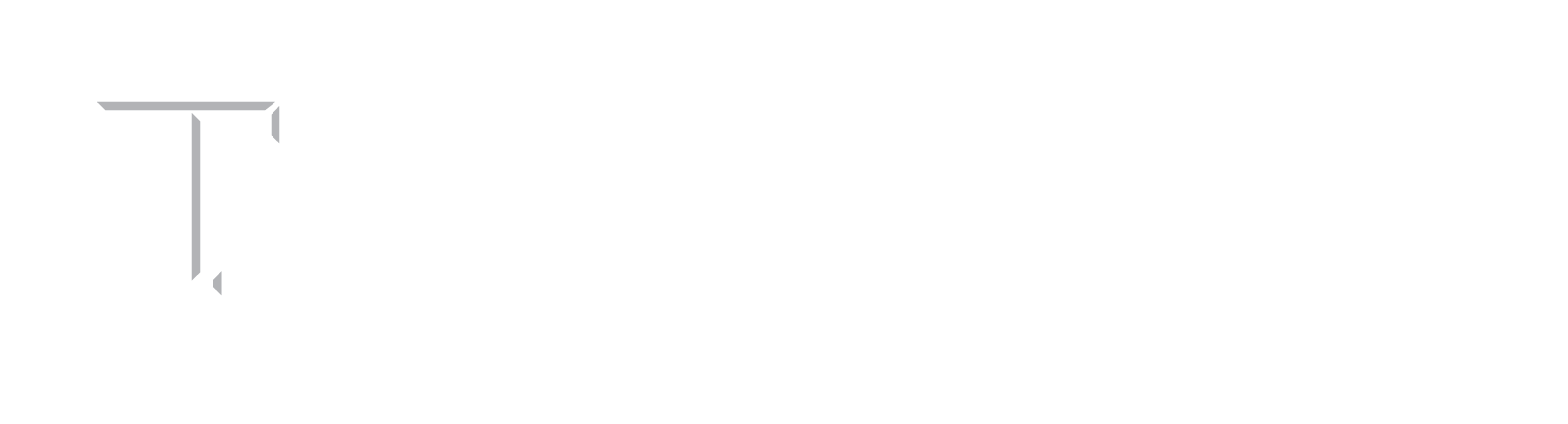 Make a copy of this template
Read through the template first!
Stick to the brand
Read Me First!
Save this Template somewhere handy. Make a copy of this presentation when you are ready to make it yours.
This template includes slide variations as well as tips for you to create your best presentations!
Use the embedded brand fonts and colors throughout your presentation for best results.
Using Layout View
For Example
This is a great layout for sharing a screenshot of a web page.
Write a short sentence or two more of detail if you need to. To take screenshots on a Mac, hold down Shift+Command+4
This is a great layout for a lot of content
Or for an infographic
Time Line Example
Date
Time Line Example
Date
Time Line Example
Date
May
July
March
April
June
August
Time Line Example
Date
Time Line Example
Date
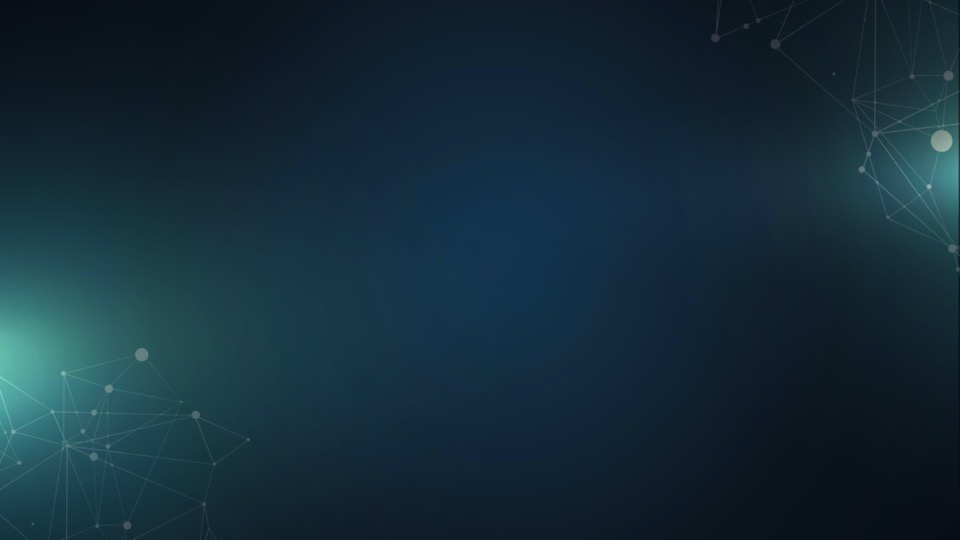 DISCUSSION